Πολεοδομία και αρχιτεκτονική
531.Μέγαρα Υβλαία. 532. Η χώρα του Μεταποντίου.
533. Οικίες Μεγάρων. 534. Συρακούσες.
535. Νάξος.
536. Σελινούς
537. Μεταπόντιον
538. Σελινούς. Μέγαρο στην Ακρόπολη. Τέλη 7ου αι. π.Χ.
539α. Ναός του Απόλλωνα, Συρακούσες. 560 π.Χ.
539β. Ναός του Απόλλωνα στις Συρακούσες: πρόσοψη.
539γ. Οι κίονες του ναού του Απόλλωνα
539δ. Ερείπια του ναού του Απόλλωνα.
540. Συρακούσες, Αθήναιον.
541. Oι ναοί στην ακρόπολη του Σελινούντα: F, E, G, O, A, C, D. 542. Όψη της Ακρόπολης του Σελινούντα
543. Σελινούς. Ο ναός C και ο ναός Υ
544α. Ναός C στην Ακρόπολη του Σελινούντα
544β. Ναός C.
544γ. Η πρόσοψη του ναού C.
544δ. Ναός C στην Ακρόπολη του Σελινούντα
544ε. Όψη από τα Βόρεια.
545στ-545ζ. Αέτωμα και μετόπη του ναού C.
546. Κεραμώσεις: σίμη, καταιείτειος σίμη και γείσον.
547. Σελινούς, ναός F (530)
548. Σελινούς, ναός F (530). Πρόσοψη και ανωδομή
549. Αναπαράσταση της ανωδομής του μικρού περίπτερου ναού Υ: 560-550
550. Σελινούς, ναός G: ο ναός του Απόλλωνα. 520 π.Χ.
551. Σελινούς, ναός G
552. Λείψανα του ναού G.
553. Ακράγας, ναός Α ή ναός του Ηρακλή: 500 π.Χ. 554. Ακράγας, ναός της Δήμητρας κάτω από την εκκλησία του San Biagio. Αρχές του 5ου αι.
555. Ολυμπιείον Ακράγαντα
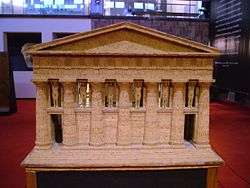 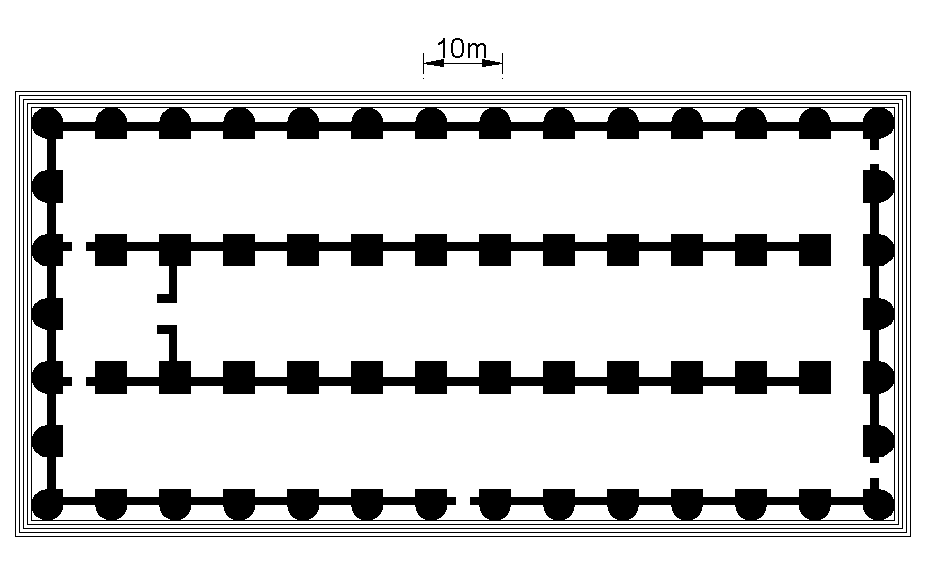 556. Ολυμπιείον του Ακράγαντα
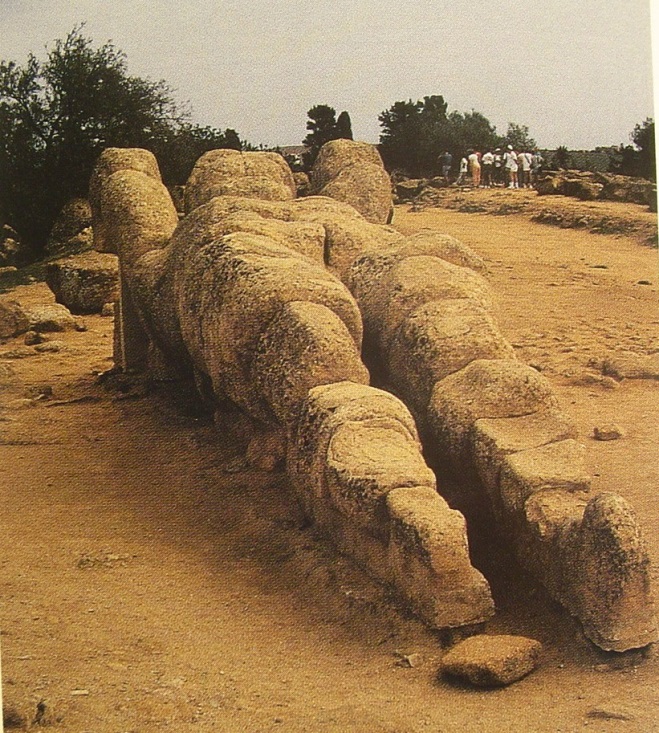 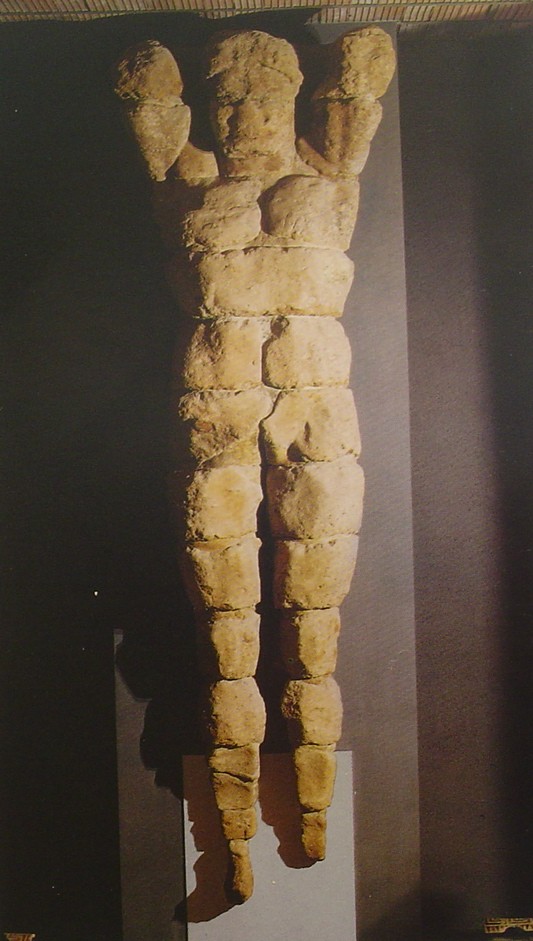 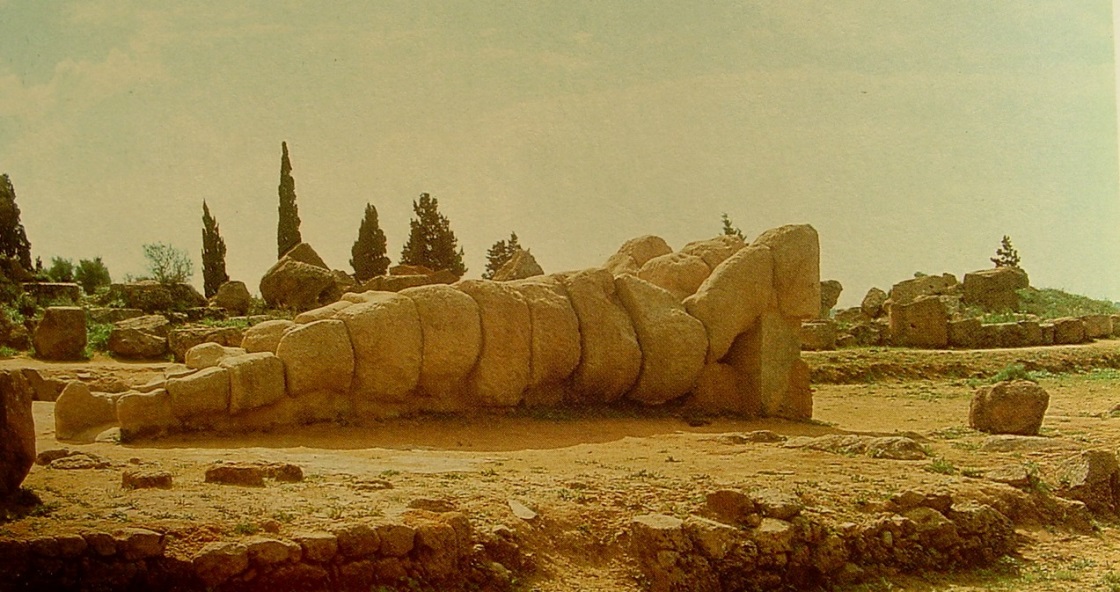 557. Ο ναός F ή της Ομονοίας.
558. Ο ναός της Ομόνοιας
559. Ναός της Ομονοίας
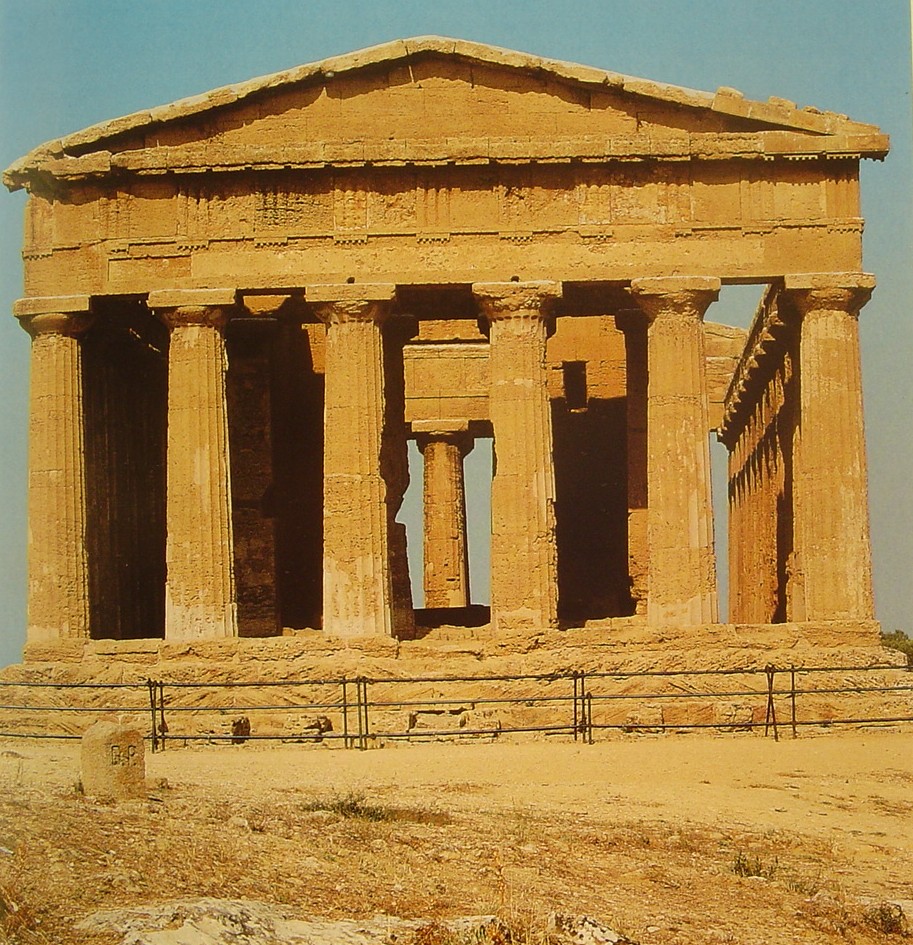 560. Ναός της Ομονοίας
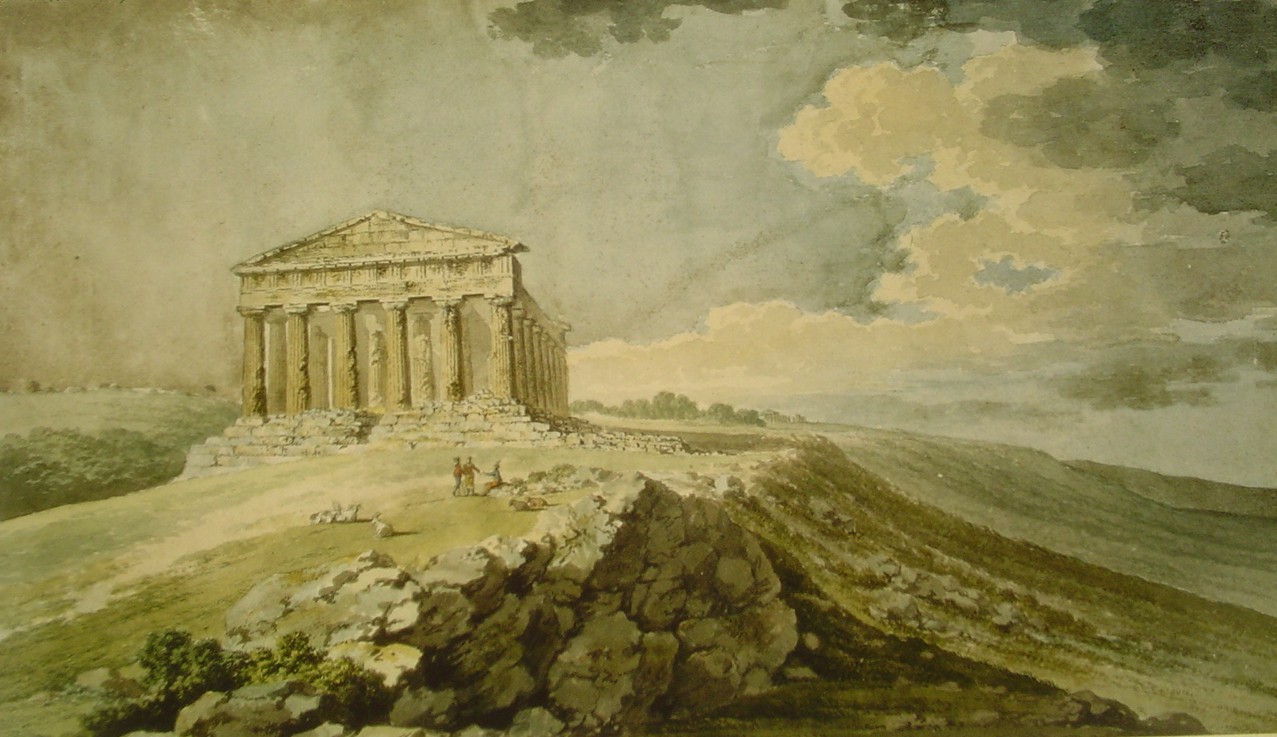 561. Ναός της Ήρας Λακινίας
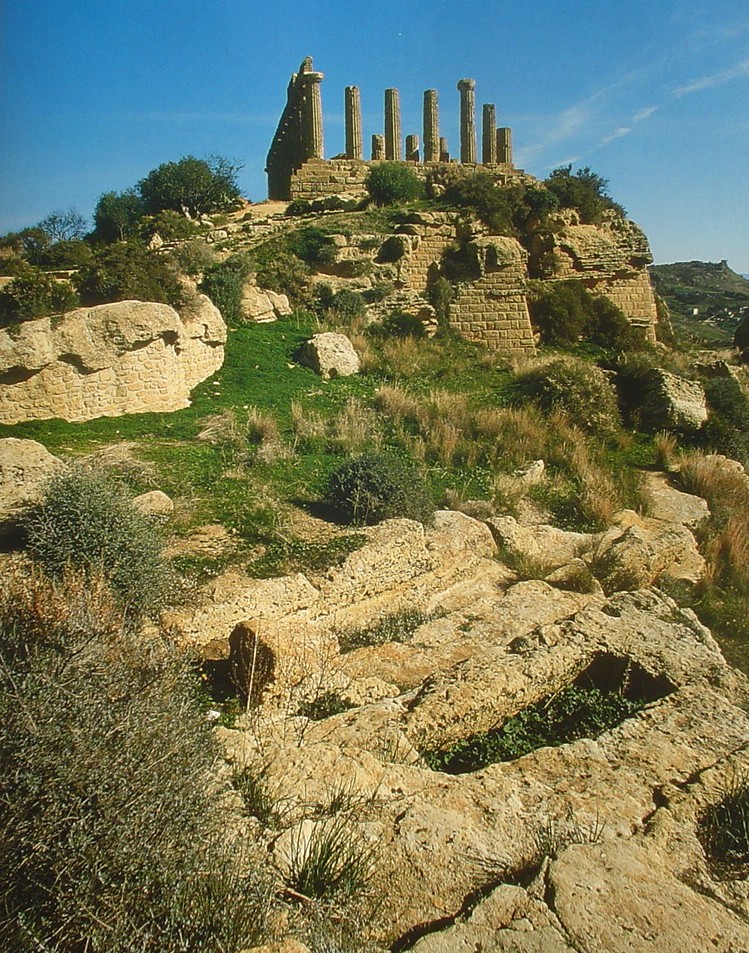 562. Ο ναός στην Εγέστα.
563-564. Εγέστα
565α-β. Αγορά της Ποσειδωνίας. Ιερό της Ήρας: οι ναοί Ι και ΙΙ (Βασιλική και ο λεγόμενος ναός του «Ποσειδώνα»)
566. Οι τρεις ναοί της Ποσειδωνίας: Ήρας Ι (Βασιλική), Αθηνάς (Δήμητρας) και Ήρας ΙΙ (« Ποσειδώνα»)
567. Ποσειδωνία. Βασιλική.
568. Ποσειδωνία. Σχεδιαστική αναπαράσταση της Βασιλικής.
569. Ποσειδωνία, ναός της Ήρας Ι (Βασιλική)
570. Ποσειδωνία, ναός της Ήρας Ι (Βασιλική)
571α-β. Ποσειδωνία, ναός της Ήρας Ι (Βασιλική)
572α-β. Ποσειδωνία, ναός της Ήρας Ι (Βασιλική)
573. Ποσειδωνία, ναός της Αθηνάς
574-575. Ναός της Αθηνάς.
576-577. Ναός της Αθηνάς: ύστερη αρχαϊκή περίοδος.
578. Ναός της Αθηνάς: ύστερη αρχαϊκή περίοδος.
579α-β. Ναός της Αθηνάς: ύστερη αρχαϊκή περίοδος.
580α.-γ. Ναός της Αθηνάς: ύστερη αρχαϊκή περίοδος. Ιωνικό κιονόκρανο στον πρόναο, σίμη και κυμάτιο πάνω από την τρίγλυφο.
581. Ναός του «Ποσειδώνα»
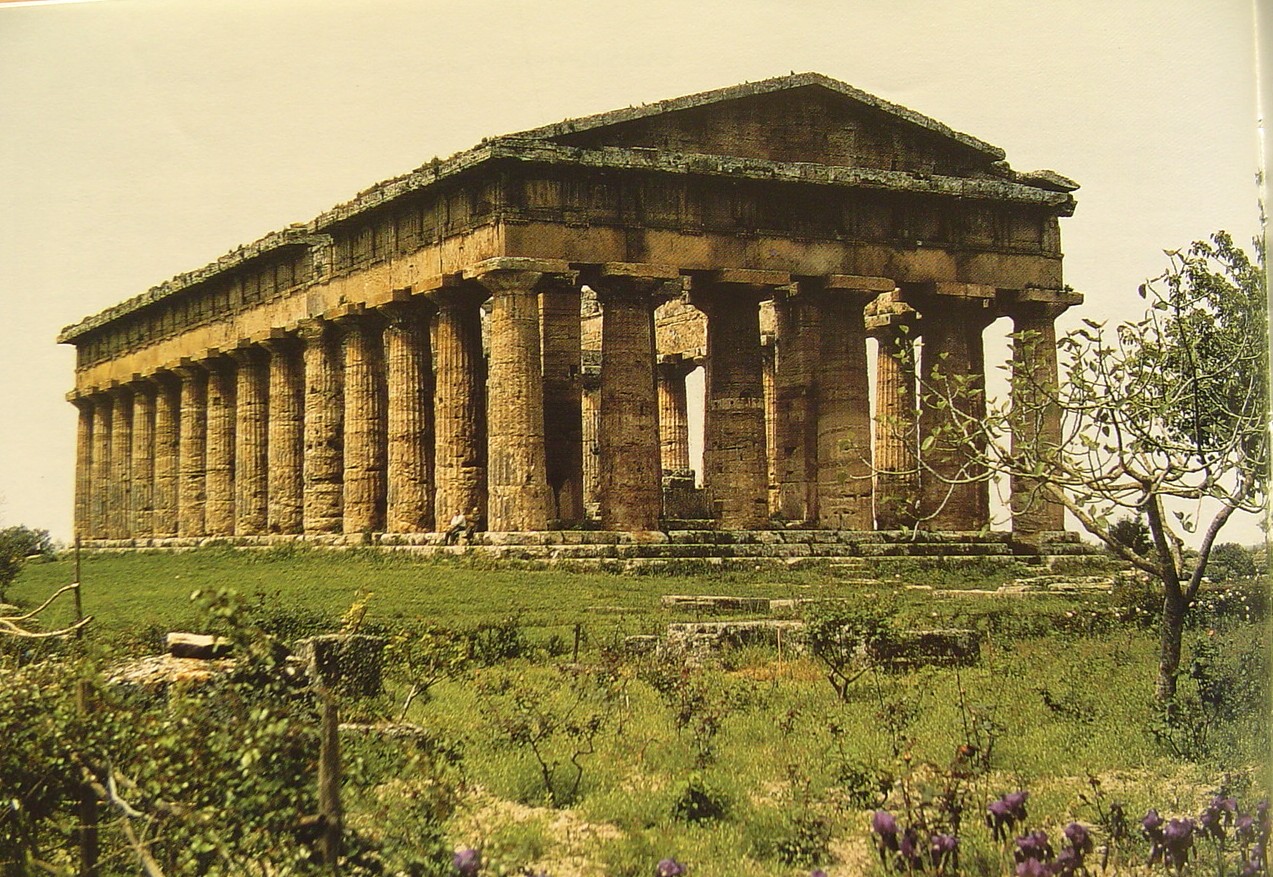 582. Ναός του «Ποσειδώνα».
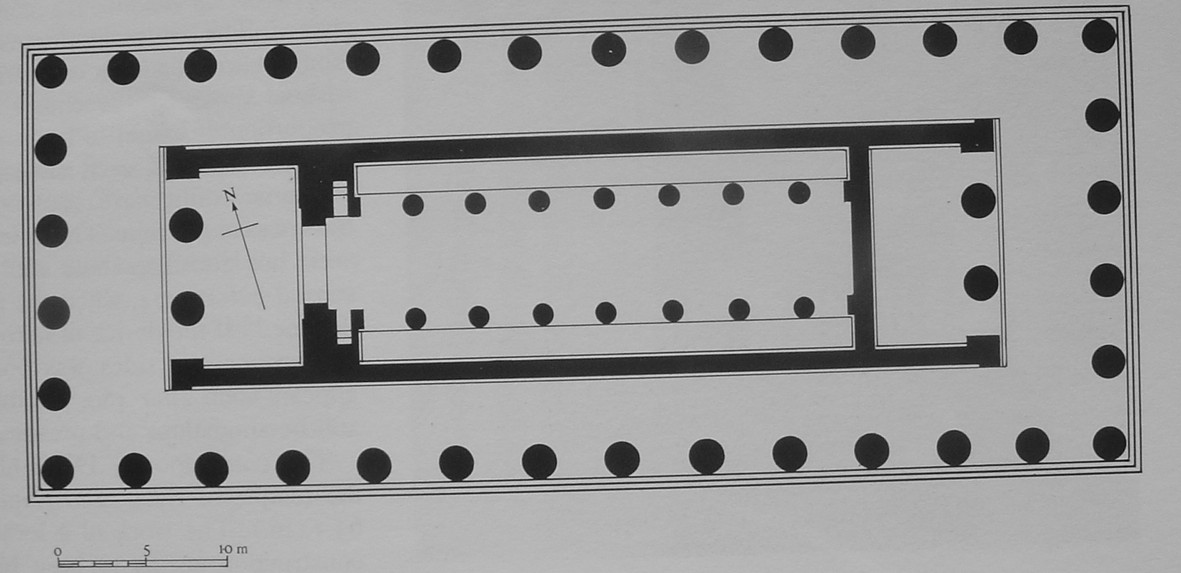 583. Ναός του «Ποσειδώνα»
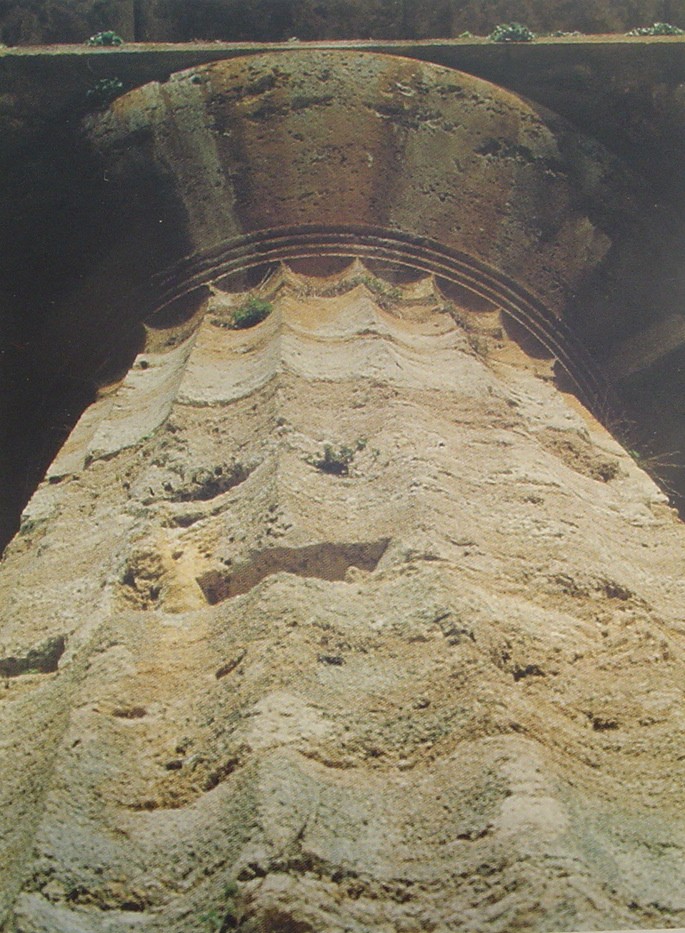 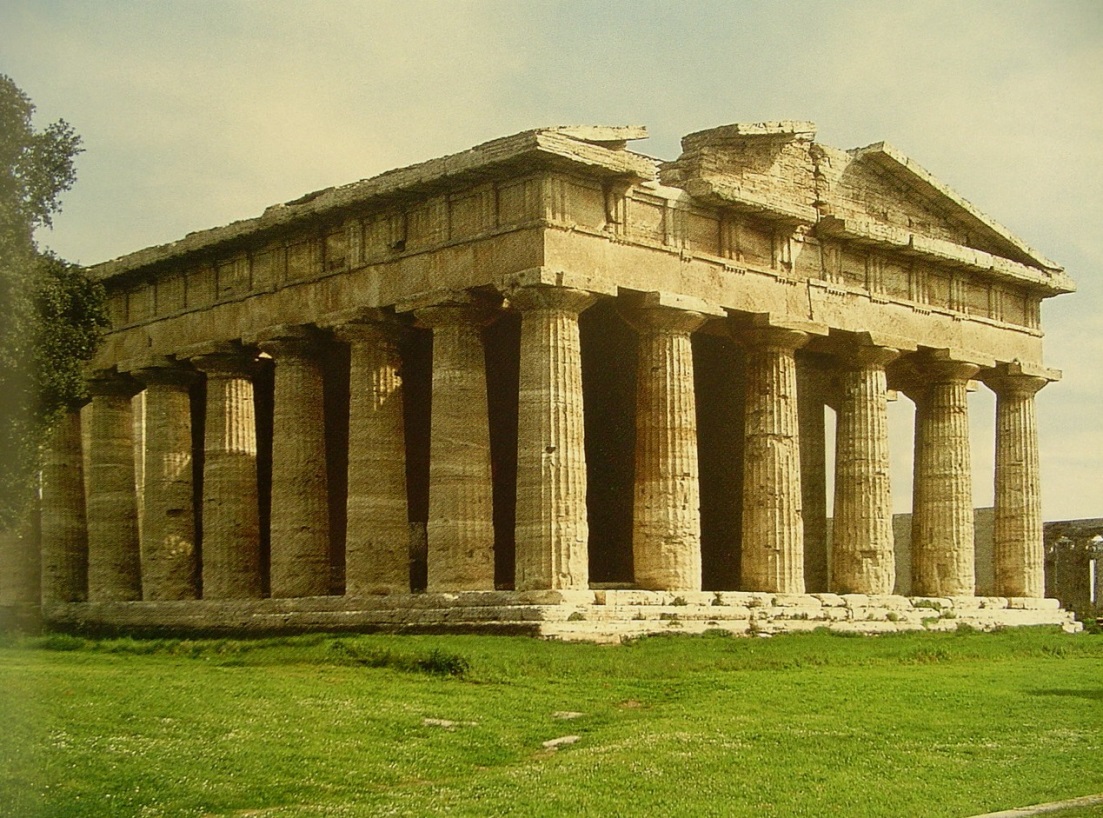 584. Τρισδιάστατο πρόπλασμα.
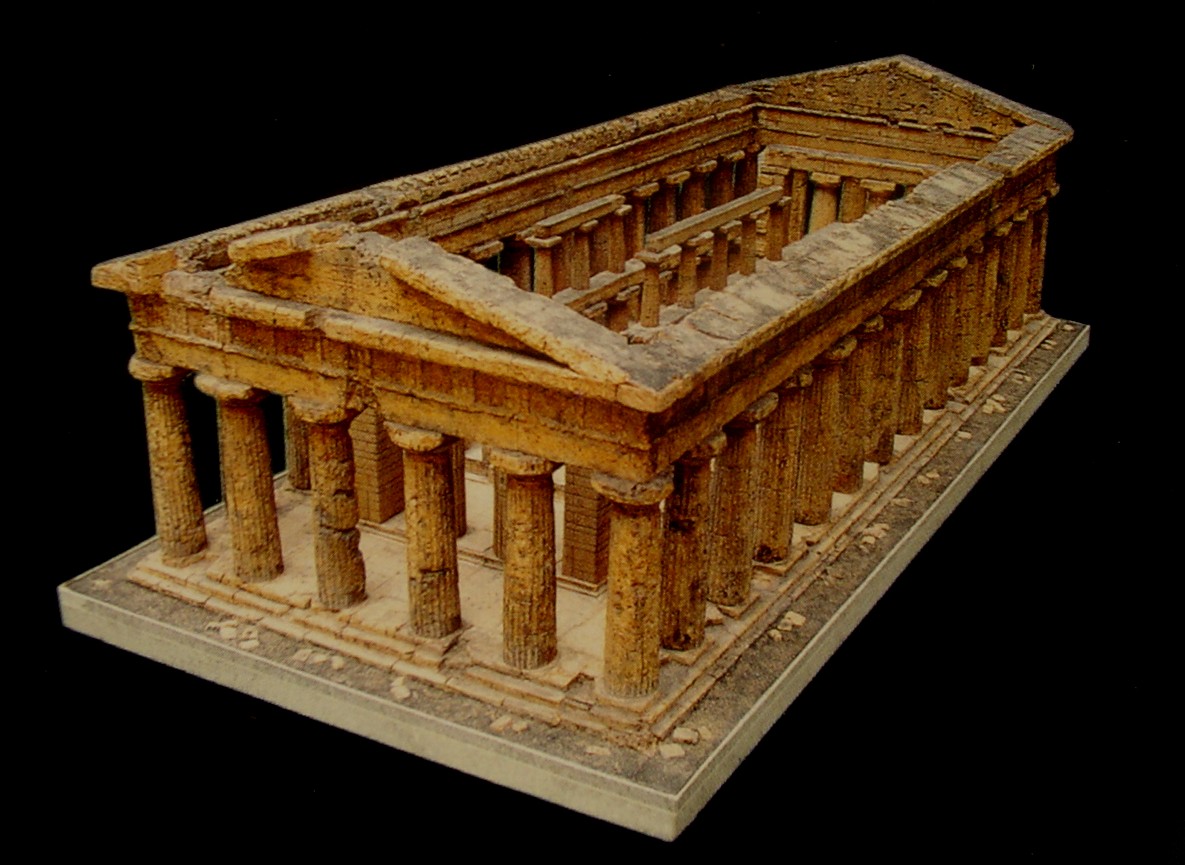 585. Μεταπόντιον, tavole palatine
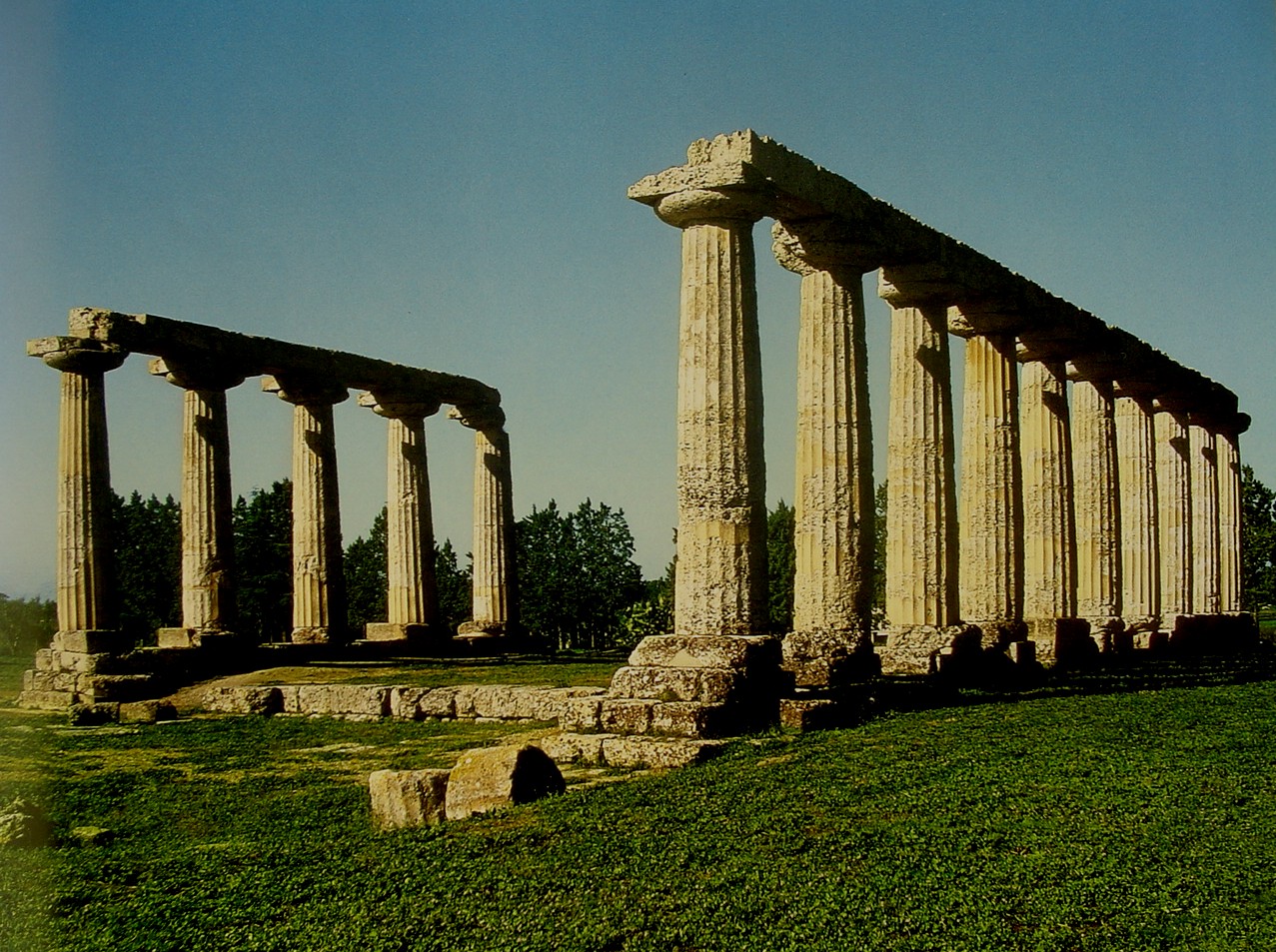 586. Μεταπόντιο, ναός Α